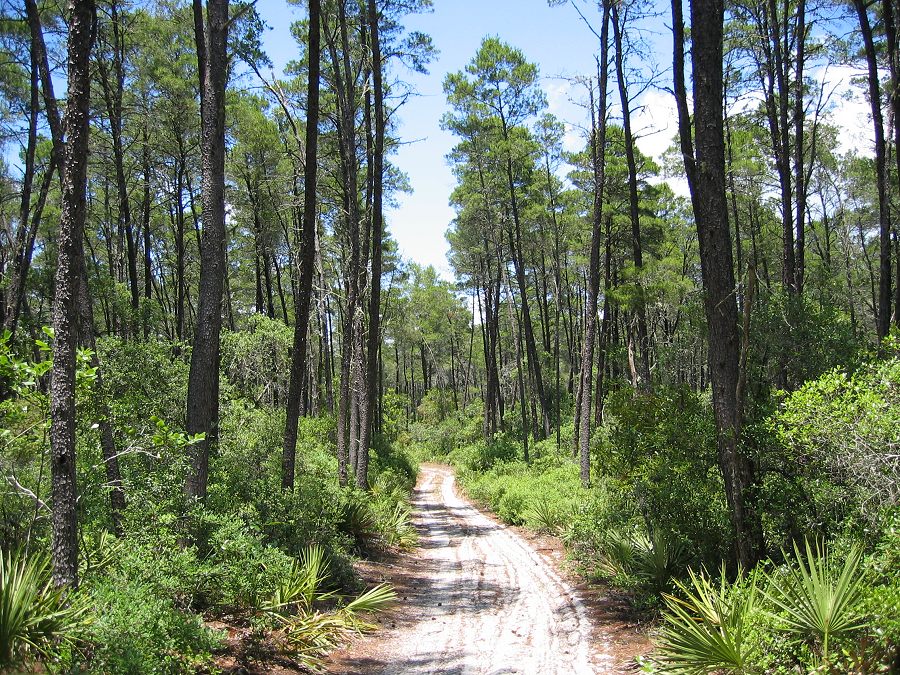 Ургамлын иш
Ургамлын иш
ОУЦ сургуулийн Биологийн багш А.Цэрэнлхам
Зорилго
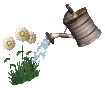 Ургамлын ишний тухай мэддлэгтэй болох
Ишний олон хэлбэрүүдтэй танилцах
Ишний дүрс хувирлуудыг  мэдэх
Зорилт
1. Ишний гадаад бүтцийг нэрлэнэ.
2.Ишний үүргүүдийг мэднэ.
3. Ишний олон хэлбэрүүдийг мэдэж жишээ гаргана.
4.Ишний дүрс хувирлыг мэдэж авна.
Ургамлын иш гэж юуг хэлэх вэ?
Ургамлын навч, үндсийг холбосон тулгуур эрхтнийг иш гэнэ.
Иш ямар үүрэгтэй вэ?
Ишний үүрэг:1.Навч, цэцгийг гэрэлд гаргах2.Үндэсний сорж авсан ус, эрдэс             бодис болон навчинд үүссэн шим бодисыг бусад эрхтнүүдэд дамжуулах үүрэгтэй.
Ишэн дээр навч, нахиа байрлана.Навч, нахиа  цэцэг бүхий ишний хэсгийг найлзуур гэнэ.Ишний навч гарсан хэсгийг үе гэнэ.Тэдгээр үеүүдийн хоорондох зайг зайдмал гэнэ.
НайлзуурУртассан                        Богиноссон
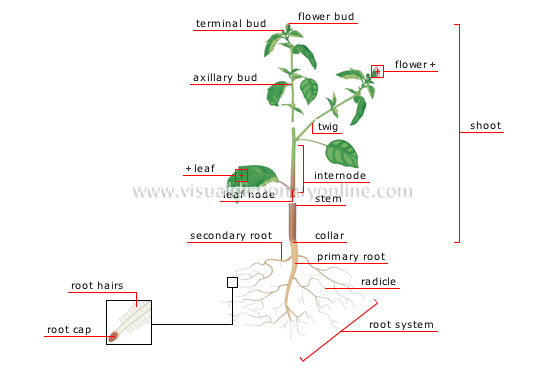 Найлзуурын
Нахиаг
                        Цэцгийн
  Нахиаг байрлалаар нь



Оройн              Хажуугийн
Ургалгүй өнжсөн нахиаг ичсэн нахиа гэнэ. Оройн нахиаг тайрвал ичсэн нахиа сэргэж урган мод сөөг саглагар мөчиртэй болдог.
Ишний олон хэлбэрУргамлыг ишний хэлбэрээр нь1.Модлог иш / нарс,улиас,хус,хуш/2.Сөөглөг иш / нохон хошуу, шар хуайс, чацаргана/3.өвслөг иш / багваахай, дэрс,/
Ишний хөндлөн огтлолын хэлбэрүүд:1.Бөөрөнхий иш2.Дөрвөлжин иш3.Гурвалжин иш4.хөндий иш5.Далавчтай  иш6.Хавтгай иш
Ишний олон хэлбэр1.Босоо иш / хуш, холтсон цэцэг/2.Асдаг иш / вандуй , гиш /3.Ороодог иш / чөдөр сэдэргэнэ, чөдөр тарна /4.Мөлхөө иш / гүзээлзгэнэ, гичгэнэ/5.Богиноссон иш / таван салаа/
Ишний дүрс хувирал1. Үндэслэг иш /хиаг ,согоовор/2. Сонгинолог иш /сонгино. таана3. Булцуу / төмс /
Дасгал:1.Ишний навч  гарсан хэсгийг .... гэнэа.найлзуур б.үе  в. Зайдмал2.Үеүүдийн хоорондох зайг ......гэнэ а.найлзуур б.үе  в. Зайдмал3.Аль нь босоо иштэй ургамал вэ?А. Улиас  Б. Чөдөр тарна  в. Гүзээлзгэнэ    Г. Вандуй